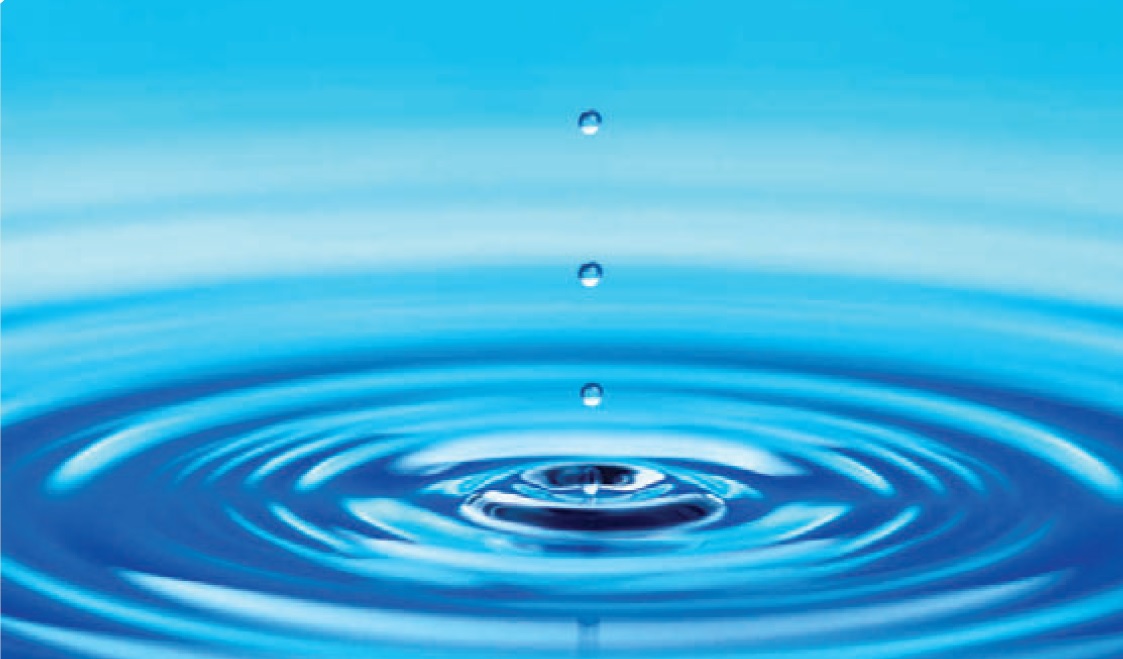 Φυσική για Μηχανικούς
Απλή Αρμονική Ταλάντωση
Εικόνα: Σταγόνες νερού που πέφτουν από ύψος επάνω σε μια επιφάνεια νερού προκαλούν την ταλάντωση της επιφάνειας. Αυτές οι ταλαντώσεις σχετίζονται με κυκλικά κύματα που απομακρύνονται από το σημείο που πέφτουν οι σταγόνες.
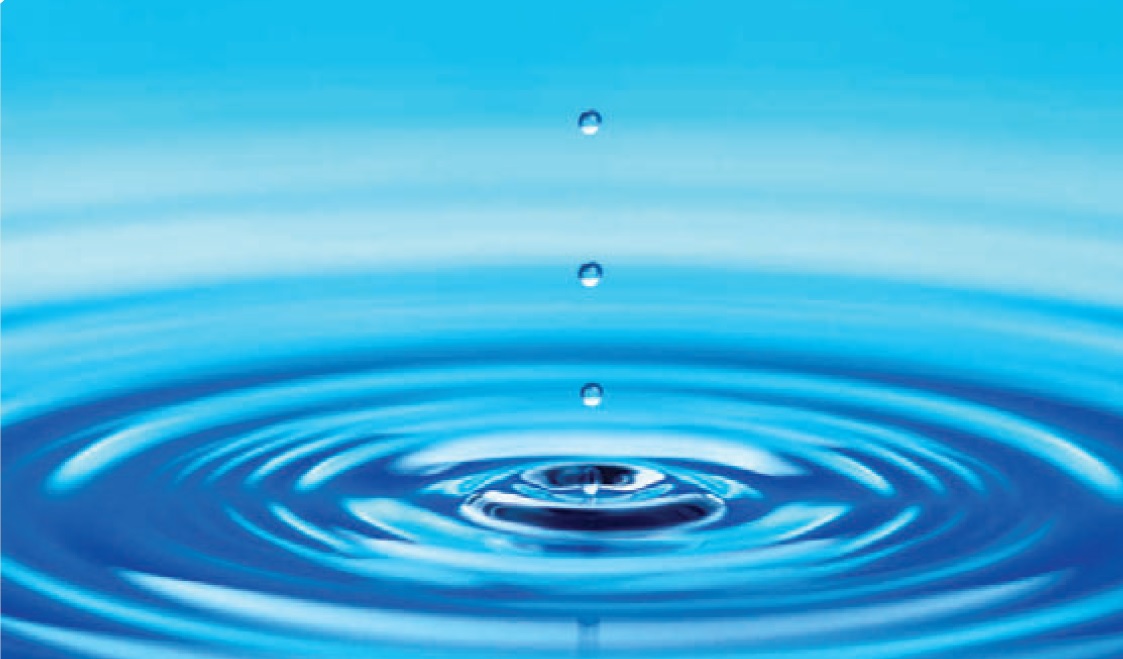 Φυσική για Μηχανικούς
Απλή Αρμονική Ταλάντωση
Εικόνα: Σταγόνες νερού που πέφτουν από ύψος επάνω σε μια επιφάνεια νερού προκαλούν την ταλάντωση της επιφάνειας. Αυτές οι ταλαντώσεις σχετίζονται με κυκλικά κύματα που απομακρύνονται από το σημείο που πέφτουν οι σταγόνες.
Απλή Αρμονική Ταλάντωση (Επανάληψη…)
Απλή Αρμονική Ταλάντωση (Επανάληψη…)
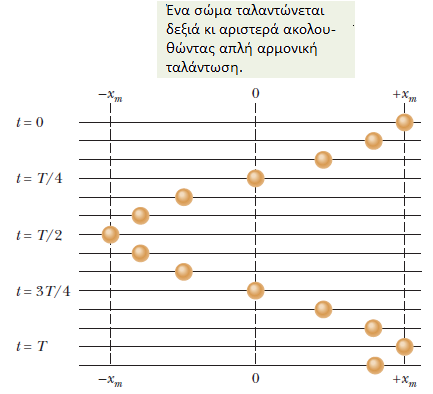 Απλή Αρμονική Ταλάντωση (Επανάληψη…)
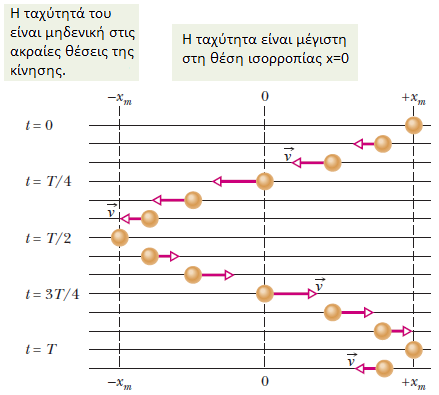 Απλή Αρμονική Ταλάντωση (Επανάληψη…)
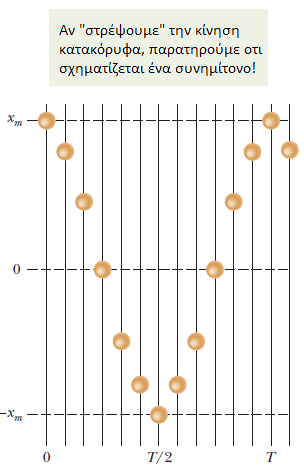 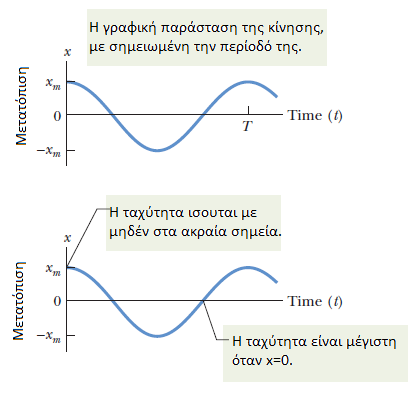 Απλή Αρμονική Ταλάντωση (Επανάληψη…)
Απλή Αρμονική Ταλάντωση (Επανάληψη…)
Απλή Αρμονική Ταλάντωση
Παράδειγμα:
Ένα σώμα μάζας 200 gr είναι συνδεδεμένο με αβαρές ελατήριο για το οποίο η σταθερά είναι 5 N/m. Το σύστημα βρίσκεται σε οριζόντια επιφάνεια χωρίς τριβές. Το σώμα μετατοπίζεται κατά 5 cm από τη θέση ισορροπίας και αφήνεται ελεύθερο.
Α) Βρείτε την περίοδο της κίνησης.
Β) Βρείτε τη μέγιστη ταχύτητα του σώματος.
Γ) Βρείτε τη μέγιστη επιτάχυνση του σώματος.
Δ) Γράψτε όλες τις εξισώσεις κίνησης.
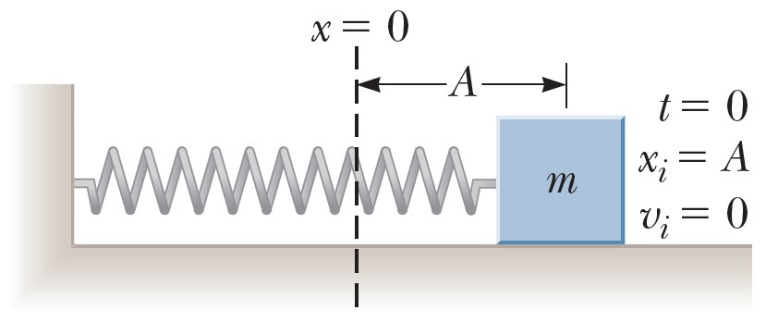 Απλή Αρμονική Ταλάντωση
Παράδειγμα – Λύση:
Ένα σώμα μάζας 200 gr είναι συνδεδεμένο με αβαρές ελατήριο για το οποίο η σταθερά είναι 5 N/m. Το σύστημα βρίσκεται σε οριζόντια επιφάνεια χωρίς τριβές. Το σώμα μετατοπίζεται κατά 5 cm από τη θέση ισορροπίας και αφήνεται ελεύθερο.
Α) Βρείτε την περίοδο της κίνησης.
Β) Βρείτε τη μέγιστη ταχύτητα του σώματος.
Γ) Βρείτε τη μέγιστη επιτάχυνση του σώματος.
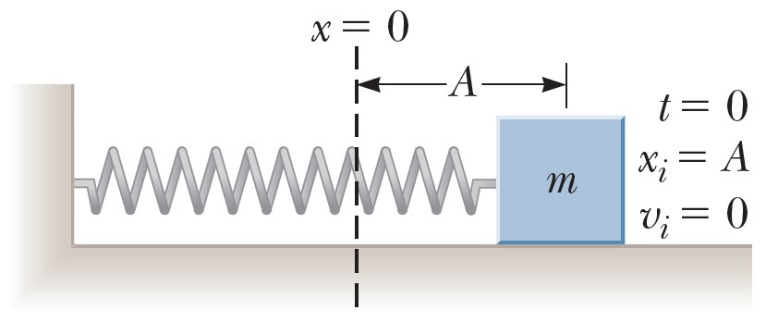 Απλή Αρμονική Ταλάντωση
Παράδειγμα – Λύση:
Ένα σώμα μάζας 200 gr είναι συνδεδεμένο με αβαρές ελατήριο για το οποίο η σταθερά είναι 5 N/m. Το σύστημα βρίσκεται σε οριζόντια επιφάνεια χωρίς τριβές. Το σώμα μετατοπίζεται κατά 5 cm από τη θέση ισορροπίας και αφήνεται ελεύθερο.
Δ) Γράψτε όλες τις εξισώσεις κίνησης.
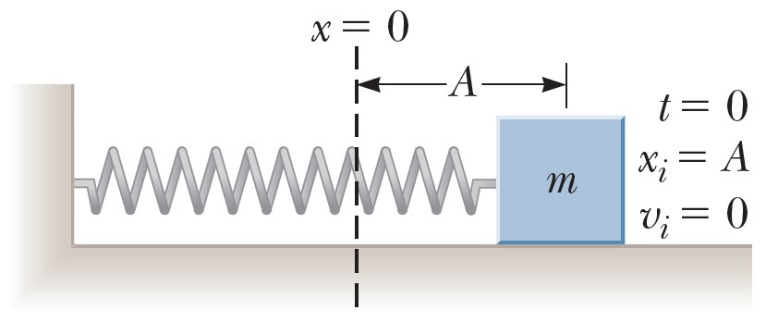 Απλή Αρμονική Ταλάντωση
Παράδειγμα – Λύση:
Ένα σώμα μάζας 200 gr είναι συνδεδεμένο με αβαρές ελατήριο για το οποίο η σταθερά είναι 5 N/m. Το σύστημα βρίσκεται σε οριζόντια επιφάνεια χωρίς τριβές. Το σώμα μετατοπίζεται κατά 5 cm από τη θέση ισορροπίας και αφήνεται με αρχική ταχύτητα ui = -0.1 m/s
Τι αλλάζει στα προηγούμενα ερωτήματα?
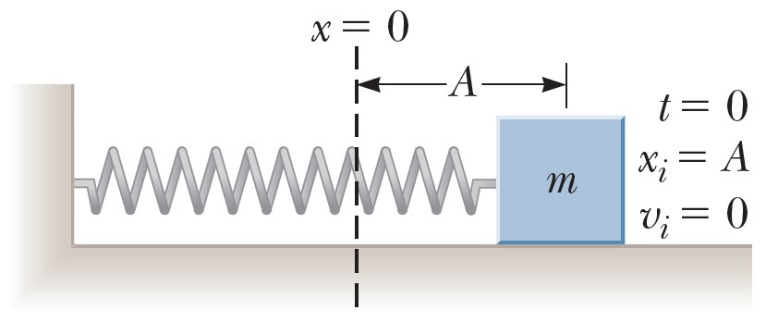 Απλή Αρμονική Ταλάντωση
Παράδειγμα – Λύση:
Ένα σώμα μάζας 200 gr είναι συνδεδεμένο με αβαρές ελατήριο για το οποίο η σταθερά είναι 5 N/m. Το σύστημα βρίσκεται σε οριζόντια επιφάνεια χωρίς τριβές. Το σώμα μετατοπίζεται κατά 5 cm από τη θέση ισορροπίας και αφήνεται με αρχική ταχύτητα ui = -0.1 m/s
Τι αλλάζει στα προηγούμενα ερωτήματα?
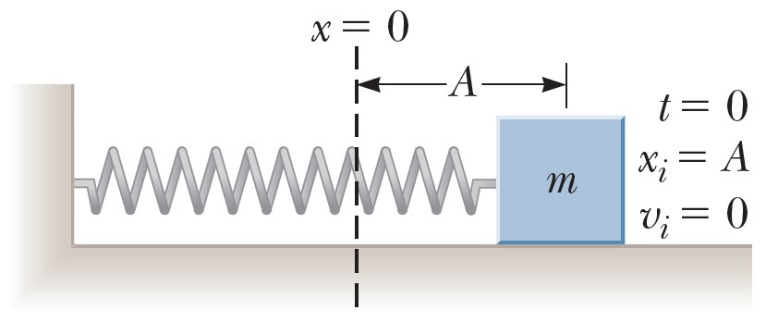 Απλή Αρμονική Ταλάντωση
Απλή Αρμονική Ταλάντωση
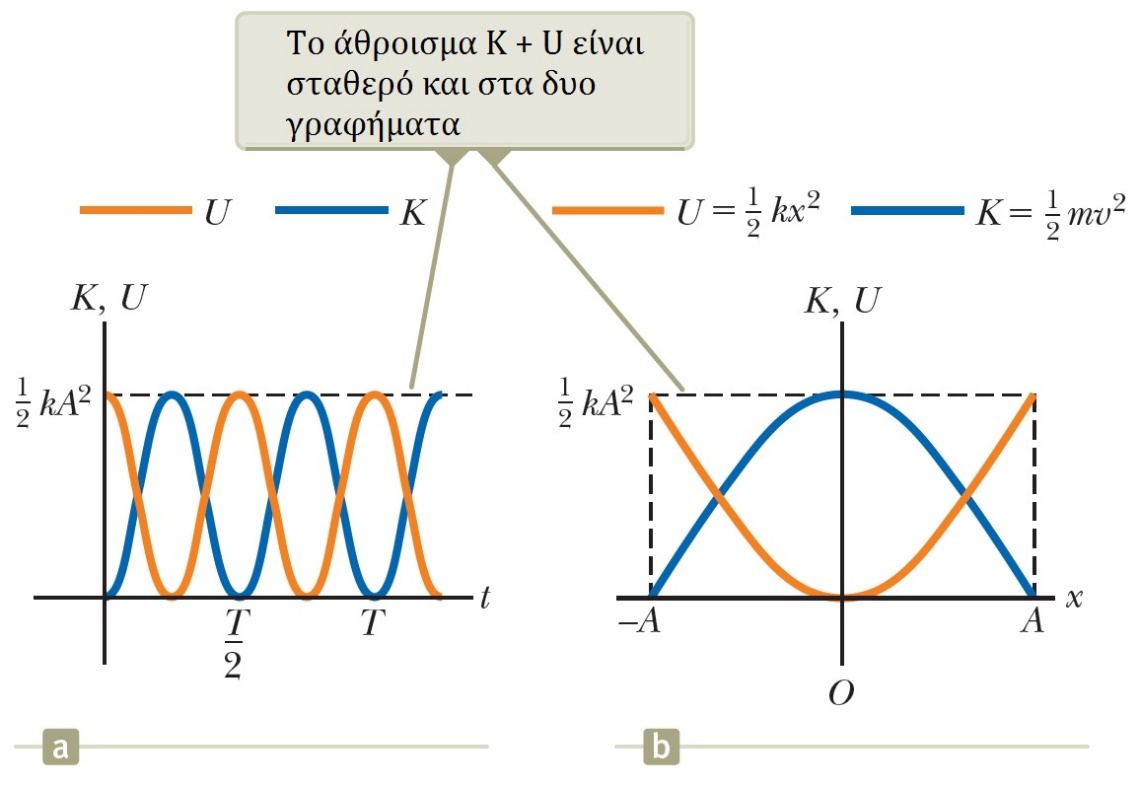 Απλή Αρμονική Ταλάντωση
Απλή Αρμονική Ταλάντωση
Παράδειγμα:
Πολλά ψηλά κτήρια έχουν αποσβεστήρες μάζας, οι οποίοι είναι συσκευές που εμποδίζουν το κτήριο να ταλαντωθεί από τη δύναμη του ανέμου. Έστω ότι η συσκευή έχει μάζα m = 2.72 x 105 kg και έχει σχεδιαστεί να ταλαντώνεται σε συχνότητα f = 10.0 Hz, με πλάτος A = 0.2 m.
Α) Βρείτε την ολική μηχανική ενέργεια του συστήματος.
Β) Ποια είναι η ταχύτητα του σώματος όταν περνά από το σημείο ισορροπίας?
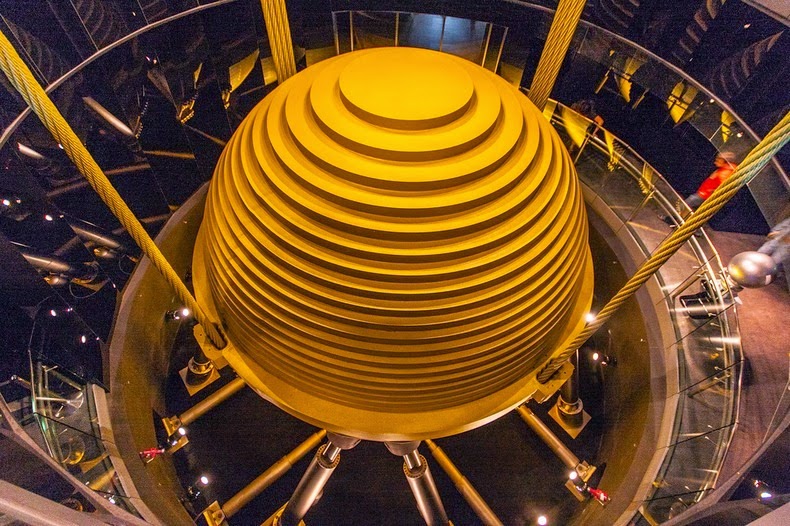 Απλή Αρμονική Ταλάντωση
Παράδειγμα – Λύση:
Συσκευή μάζας m = 2.72 x 105 kg, ταλαντώνεται σε συχνότητα f = 10 Hz, με πλάτος A = 0.2 m.
Α) Βρείτε την ολική μηχανική ενέργεια του συστήματος.
Β) Ποια είναι η ταχύτητα του σώματος όταν περνά από το σημείο ισορροπίας?
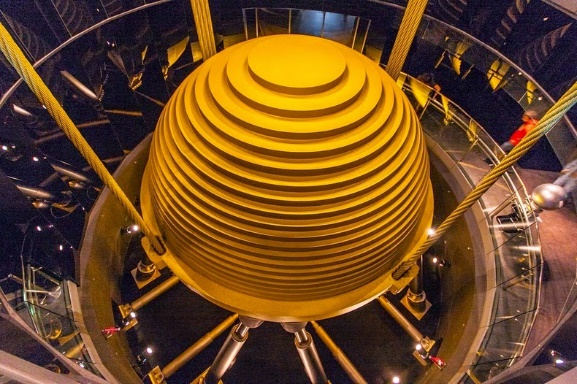 Απλή Αρμονική Ταλάντωση
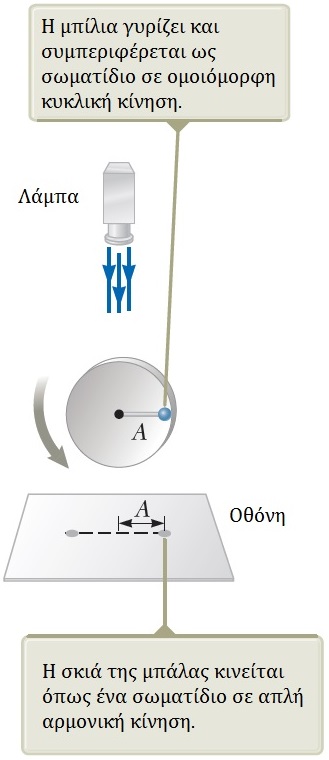 Σχέση απλής αρμονικής ταλάντωσης με ομαλή κυκλική κίνηση
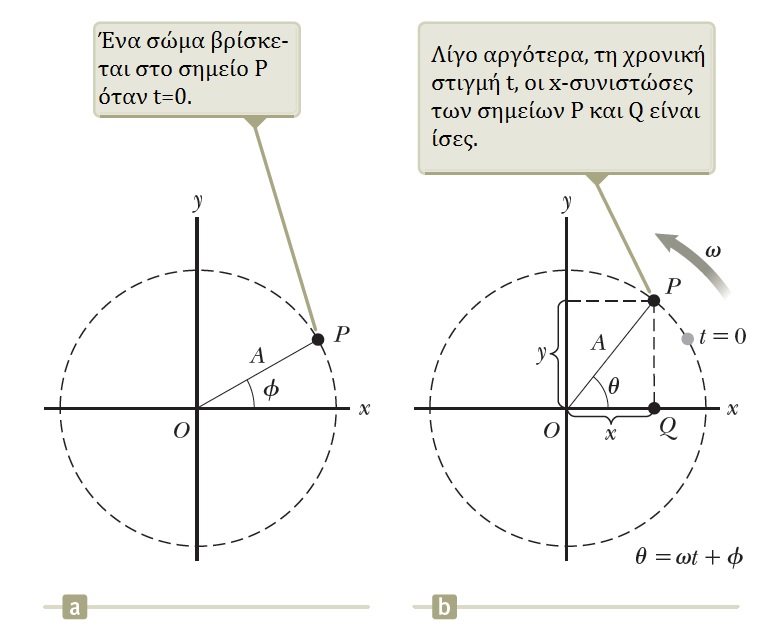 Απλή Αρμονική Ταλάντωση
Σχέση απλής αρμονικής ταλάντωσης με ομαλή κυκλική κίνηση
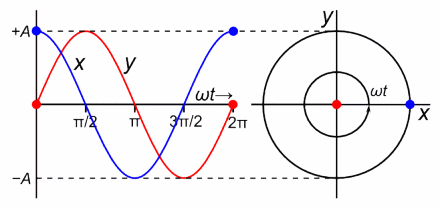 Απλή Αρμονική Ταλάντωση
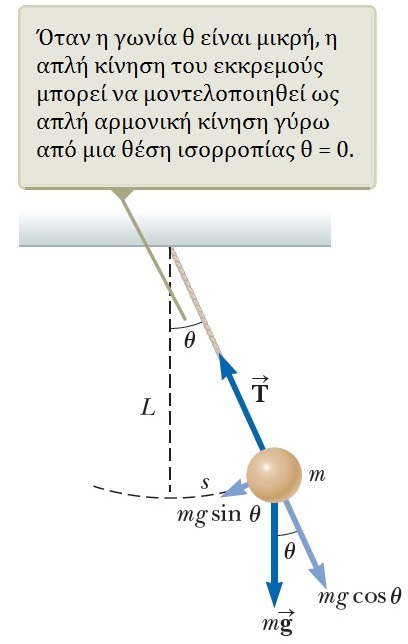 Απλή Αρμονική Ταλάντωση
Απλή Αρμονική Ταλάντωση
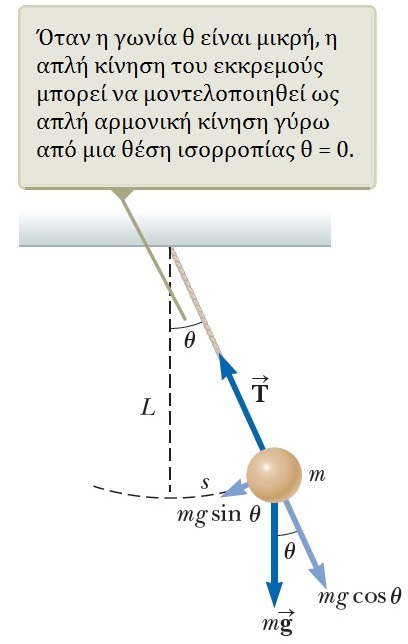 Απλή Αρμονική Ταλάντωση
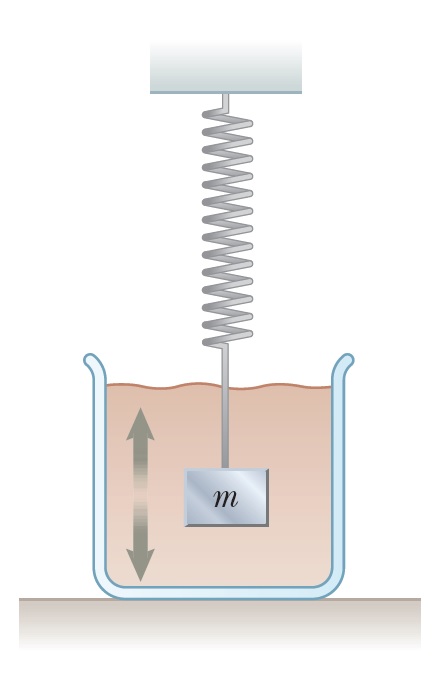 Απλή Αρμονική Ταλάντωση
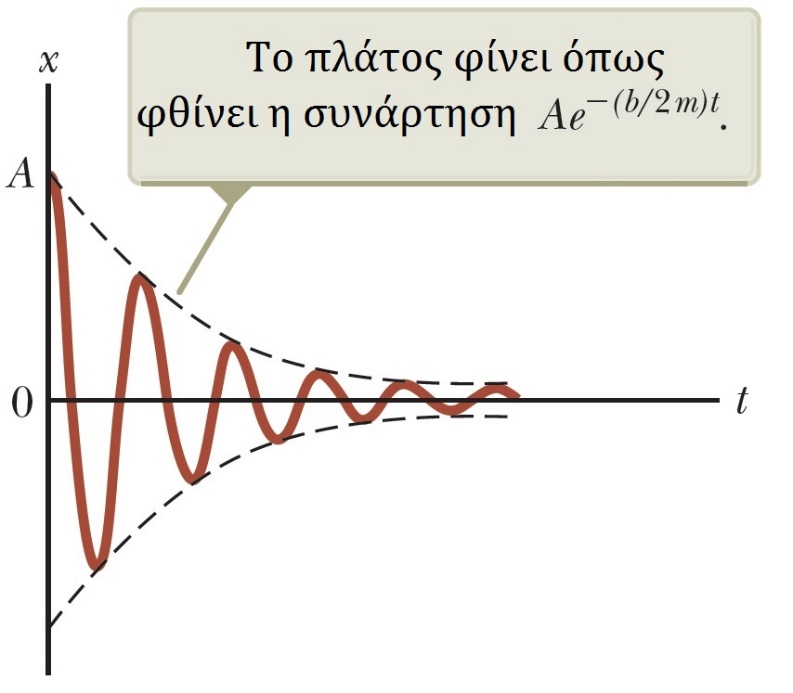 Απλή Αρμονική Ταλάντωση
Απλή Αρμονική Ταλάντωση
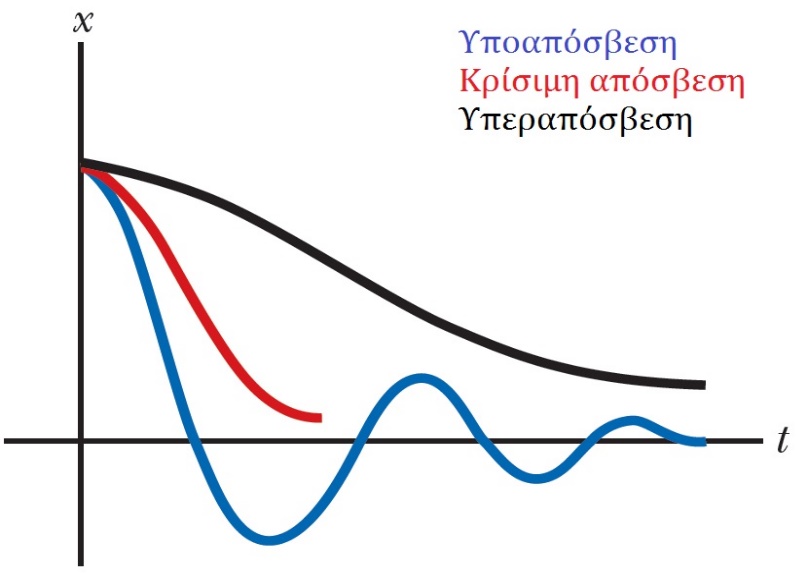 Τέλος Διάλεξης